数列的求和
C
【解析】
AC
【解析】
3. 在数列{an}中，若an＋1＋(－1)nan＝2n－1，则数列{an}的前12项和为_____．
78
因为an＋1＋(－1)nan＝2n－1，所以an＋2＋(－1)n+1an＋1＝2n＋1.
当n为奇数时，an＋1－an＝2n－1，an＋2＋an＋1＝2n＋1，所以an＋2＋an＝2.
当n为偶数时，an＋1＋an＝2n－1，an＋2－an＋1＝2n＋1，所以an＋2＋an＝4n.
从而S12＝(a1＋a3)＋(a5＋a7)＋(a9＋a11)＋(a2＋a4)＋(a6＋a8)＋(a10＋a12)＝2×3＋4×(2＋6＋10)＝78.
【解析】
4.  (人A选必二P40复习巩固3)计算：1＋2x＋3x2＋…＋nxn-1＝_________________．
【解析】
举题固法
分组求和法
目标
1
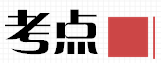 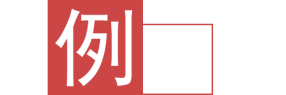 1
(1) 求数列{an}的通项公式；
因为Sn＝nan＋2n－2n2，当n≥2时，Sn－1＝(n－1)an－1＋2(n－1)－2(n－1)2，
两式相减得Sn－Sn－1＝nan＋2n－2n2－[(n－1)an－1＋2(n－1)－2(n－1)2]，即an＝nan－(n－1)an－1－(4n－4)，则(n－1)an＝(n－1)an－1＋4(n－1)，
所以an＝an－1＋4，所以{an}是以2为首项，4为公差的等差数列，故an＝4n－2.
【解答】
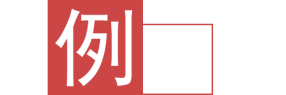 1
(2) 设bn＝(－1)nan，求数列{bn}的前2n项和T2n.
因为bn＝(－1)nan，所以b2n－1＝(－1)2n-1[4(2n－1)－2]＝－(8n－6)，b2n＝(－1)2n(4×2n－2)＝8n－2，所以b2n－1＋b2n＝－(8n－6)＋8n－2＝4.
所以T2n＝(b1＋b2)＋(b3＋b4)＋(b5＋b6)＋…＋(b2n－1＋b2n)＝4n.
【解答】
分组求和主要适用于通项是由两部分不同的形式构成的数列，其次还适用于一些几项放在一起可以化简的数列或者分段型．例如：{an＋bn}型，可先分别求出{an}，{bn}的前n项和再求和．
变式1
(2024·渭南二模)已知等比数列{an}的各项均为正数，前n项和为Sn，且满足a1＋a2＝3，S4＝15.
(1) 求数列{an}的通项公式；
设等比数列{an}的公比为q(q>0).由a1＋a2＝3及S4＝15，得a3＋a4＝q2(a1＋a2)＝12，解得q＝2，于是a1＋a2＝3a1＝3，即a1＝1，所以an＝a1qn-1＝2n-1.
【解答】
变式1
(2024·渭南二模)已知等比数列{an}的各项均为正数，前n项和为Sn，且满足a1＋a2＝3，S4＝15.
(2) 若数列{bn}满足bn＝an＋(－1)n(3n－1)，求数列{bn}的前2n项和T2n.
【解答】
裂项相消法
目标
2
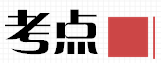 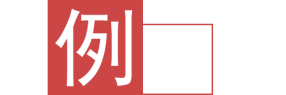 2
(2024·邢台一模)已知等差数列{an}的前n项和为Sn，且{Sn＋n2}也是等差数列．
(1) 求数列{an}的公差；
设等差数列{an}的公差为d，则an＝a1＋(n－1)d＝dn＋a1－d.
因为{Sn＋n2}是等差数列，所以Sn＋1＋(n＋1)2－Sn－n2为常数，即Sn＋1＋(n＋1)2－Sn－n2＝an＋1＋2n＋1＝nd＋a1＋2n＋1＝(d＋2)n＋a1＋1为常数，
所以d＋2＝0，解得d＝－2，故等差数列{an}的公差为－2.
【解答】
(2024·邢台一模)已知等差数列{an}的前n项和为Sn，且{Sn＋n2}也是等差数列．
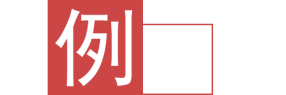 2
【解答】
常见的裂项技巧：
变式2
已知数列{an}的前n项和为Sn，a1＝2，(n－2)Sn＋1＋2an＋1＝nSn，n∈N*.
(1) 求数列{an}的通项公式；
【解答】
当n≥2时，an＝Sn－Sn－1＝n(n＋1)－n(n－1)＝2n，当n＝1时也满足此式，故an＝2n.
变式2
已知数列{an}的前n项和为Sn，a1＝2，(n－2)Sn＋1＋2an＋1＝nSn，n∈N*.
【解答】